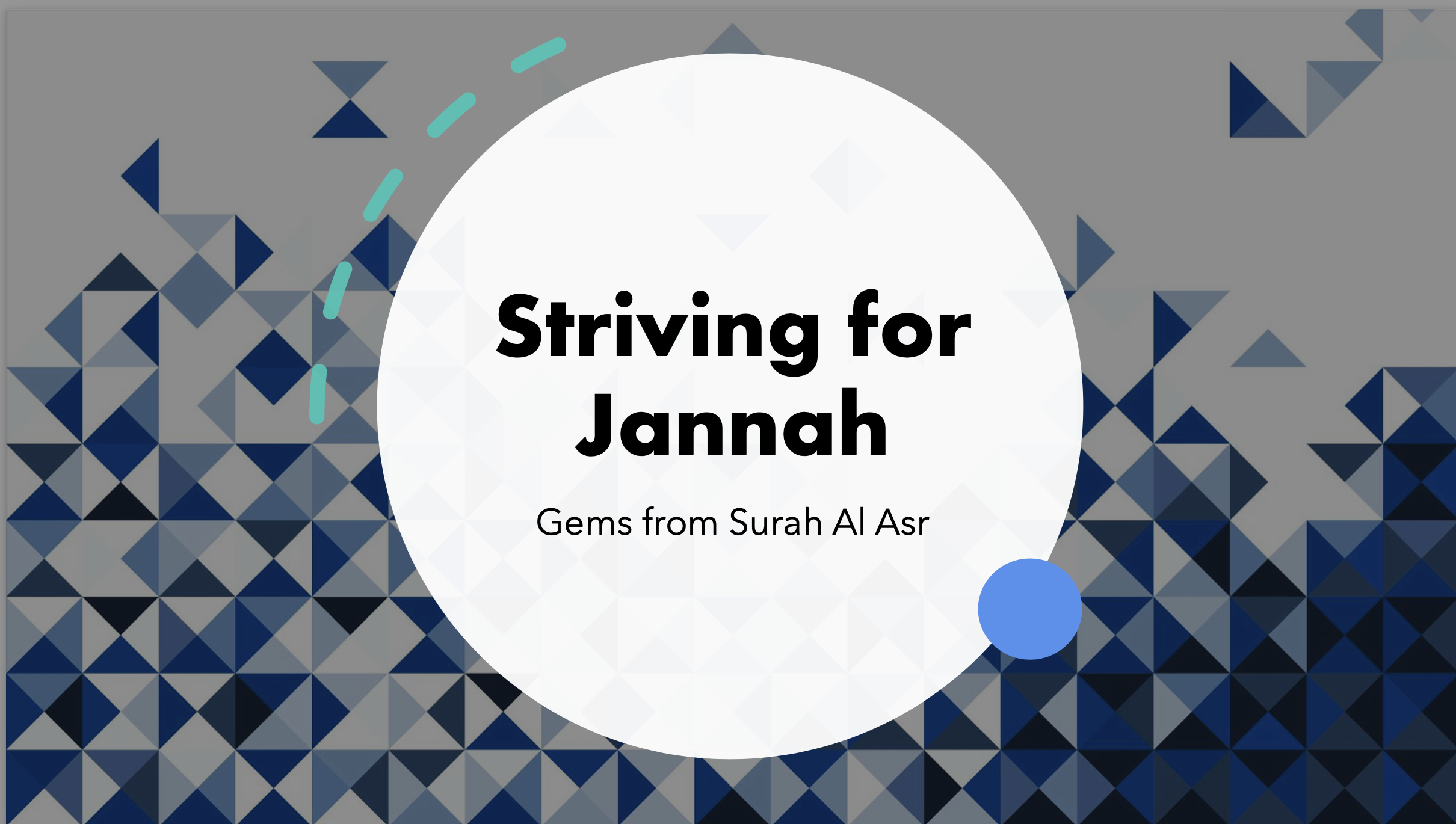 [Speaker Notes: imam Shafi’ is reported to have said that if Allah had sent nothing down except for this surah, it would have sufficed the people
○ If you want to know what Allah wants from us, then this surah contains the answer 

■ If the four things mentioned in this surah are not in our lives, then it is not a successful life even if we are wealthy. All four are necessary and not just one of them
● It can also be said that this surah is a brief commentary on human history by Allah ○ Every single human being is lost except those mentioned with the four characteristics in this surah]
[Speaker Notes: This is an oath to prepare us for what’s coming after this verse 

Oaths in Arabic are used to capture attention 
It is a form of literary style to draw importance to something so that it will be taken seriously

Also, when Allah swear by something in the Qur'an, he is going to use whatever he is swearing about as evidence to prove the point of what comes next. 

Here, for example, Allah says He swears by time that mankind is in loss. He is using the concept of time to show us that something is in loss. Why? Because once time is gone, there is no way we can get it back again, therefore, we are in loss. 

Another example of this is Yasin. Ya sin - wal quranil hakeem - Allah uses the Qur'an to prove its wisdom.]
[Speaker Notes: Indeed, mankind is in lossa. This is the heart and thesis of this surahIt is saying that all of mankind is already drowning in loss 

b. The Arabic nominal sentence is used to show a strong emphasis on the statement 
The sentence starts with inna (indeed) and there is a laam before fee (in) which also add further emphasis. All of these emphases are done to show howimportant this statement is 

c. The Arabic word al-insaan (mankind) is used if I am not mistaken 56 times in the Qur’an when referring to humans. There are other ways Allah refers to humans in the Qur’an, this is just one of them. Based on my studies I can say that each time insaan is used to define mankind in the Qur’an, it links back to this ayah. Allah refers to mankind being made from dirt with sound (like baked clay), then Allah talks about makind being made from fluid, then he combines both of them and says basically they come from nothing, insignificant, but Allah makes everything beautiful. Allah tells us in the Qur’an for us to take a good look at the things we are made from, we have nothing without Allah, the Qur’an and guidance. Allah talks about this over and over in the Qur’an. Because Allah tells us that we were made from such insignificant things, yet we are very entitled as a people.  

It emphasizes every single human beingIts origin has two meanings:
1. Those who express love and want to be loveda. We are emotional creatures and have compassion 

2. Those who forgeta. We are forgetful creatures]
[Speaker Notes: Go through the slide first and then explain the below information. 

We need to first understand that whether good or bad happens to us, they are both a form of test 

The warnings I found within the verses that discuss insaan discuss the following topics:i. Those that mention that when something bad happens to humans, they beg Allah for relief and when He gives it to 
them, they become ungrateful and forget His favor 

ii. Those that mention that when He grants people good for a while and then takes it away, they become completely devoid of hope and become focused on the negative, thus, becoming ungrateful 
1. Whatever good comes our way from Allah, we are not enCtled to it nor deserve it, rather, it is a form of mercy from Allah 
2. You will find such people angry with Allah because they judge Him based on their own materialistic success or failure 

iii. Those that mention when He showers them with favors, they begin to ignore Him, thus, becoming ungrateful 
5. Those verses which mention the relationship human beings have with their parents 
	a. If we cannot be grateful to our parents, who are a source of numerous favors on us, then we cannot be grateful to Allah 
6. Those verses which mention that no matter what happens, at the end of the day all humans are heading back towards Allah for judgement]
[Speaker Notes: The Arabic word al-khusr (loss)i. It means any type of loss1. In the context of this verse, it means no matter who or what our position is in this life, we are all experiencing loss 

ii. Literally it means cheater or someone who deceives1. In the context of this verse, it means human beings are being cheated because this life is a deception as we are told in other verses 

iii. The word is also used to refer to a business collapse1. In the context of this verse, it means human beings are bankrupt 

iv. The word can also mean to lose something bit by bit in drops 
1. In the context of this verse, it means human beings are drowning slowly into loss and do not even realize it 

v. The classical commentators said the word loss in this verse means: human beings are headed towards destruction, retribution from Allah, etc. 

vi. Overall, the word loss is used in the Quran to indicate missing out on opportunities that you could have taken advantage of 
1. If you do not, then the only thing that remains is regret 

f. Allah in the Quran uses three ways to change the reader’s worldview and mindset about reality: 
i. Lessons from history1. He uses stories from the past to draw lessons for us. These stories could be about those who lost or those who succeeded 
ii. The world around us1. Allah speaks of His favors on us in order to draw an emotional connection to Him. If we reflect on everyday pleasures that we have become soaccustomed to, we will realize how loving and compassionate Allah is to His creation 
iii. Through His own words1. Allah inspires us through His own words in the Quran on how to view and go through life. He inspires us with His words]
[Speaker Notes: The plural is used here because the believers are a group and need each other (except for THOSE who believe) 
i. Being in the company of fellow believers has a positive influence and reinforces our faith]
[Speaker Notes: Beliefi. Those who have the security of faith with them will be safe from lossii. The word emaan (belief) is described as a light in the Quran because it does not just benefit the person but also those around him 
iii. We must believe with both our mind and our heart	1. Some people rationally believe with their mind but not with their hearts		a. Ex: when someone accepts there is a God but refuses to obey Him like Iblees 
2. Some people come into Islam through the intellectual path while others through an emotional/spiritual path with the heart. The latter immediately fall into obedience, whereas, the former may still require further convincing to fall into obedience. The Quran provides both intellectual arguments and emotional arguments to cater to both types 
	a. Because submission of the heart is so important, Allah constantly emphasizes belief with the hearts in the Quran even for those who are Muslims 
	b. Today we find that many young Muslims believe with their minds but have not  fully submitted with their hearts. They have a problem with obedience to Allah because they are spiritually weak. They want to do what everyone else is doing around them]
[Speaker Notes: Advising each other to truth and patiencei. This part can only be done with others and never individually1. So there is a transition in the verse, which tells us that we must also be concerned with others and not just ourselves 
The Arabic word used for advising in this verse gives the meaning that such people do not only give advice but also take it. They are open to accepting good advice for themselves as well. 

The Arabic word haqq (truth)1. It has a number of meanings: a. Reality or undeniable truth 
i. In the context of this verse, it means we should not sugarcoat the truth. We need to tell the truth like it is 
Ex: if someone is cheating another, we advise the cheater to stop and explain that it is wrong 
	a. It should be done with gentleness and compassion 
	b. Purpose		i. In the context of this verse, it means we should advise those around us who have lost their purpose			1. Ex: someone who is just wasting their life away in meaningless things should be advised on the purposeof life	c. To deserve or have a right to something		In the context of this verse, it means that they advise one another on their rights and responsibilities towards each other			1. Ex: reminding someone of his/her parents’ rights on him/her, someone whose rights are violated			reminding the violator of his rights, etc. 
	d. Justice		In the context of this verse, it means advising each other to be just 
Patience: 1. The Arabic word sabr (patience and perseverance) 
a. In ancient Arabic, this word was not used to describe the weak, rather, it was used for the strong. The one capable of taking vengeance but holds back is said to have sabr 
b. It is also used to describe bigerness	i. Ex: when milk goes bad and tastes bitter, when someone is imprisoned and is in a bitter situation, etc. 
c. There are different kinds of sabri. When you have the power to retaliate but you do not. This is patience by choice 
ii. When something is beyond your control and you have nochoice but to be patient	1. Ex: flood, storm, war, accident injury, etc.d. Some people who are in abusive relationships and need to get help are told to have sabr but this is wrong. This is not what is meant by sabr 

2. In the context of this verse, it means that these people advise each other to be patient on the truth
	Ex 2: someone gives advice to another Muslim to abandon doing something forbidden and in return receives ridicule or humiliation from that person. In this instance, that person will need patience 

Obeying Allah’s commands also require us to be patient because we are constantly tempted away from them 

We must understand that believing and doing righteous deeds alone for ourselves are not enough, we also have to speak the truth and call to the truth and be patient over its consequences. This is why the prophets were often ridiculed and humiliated because people did not want to be preached the truth by them. However, the prophets would always remain resilient and patient]
[Speaker Notes: Belief: Believing with our minds and our hearts, so we secure a faith that can be safe from lossRighteous Deeds: Done deliberately, consciously, and with intentionAdvised each other to truth: Both receive and give advice BUT we are specific and careful about our circle of friends that we ask advice from. We need advice to be given by those who are receiving their knowledge from the Qur’an. 
Advised each other to sabr in the truth: to be patient and persevere.]